Welcome to the Faith & Affordable Housing Summit
opening remarks
City of houston
housing & community
development department
Cedrick LaSane, Housing & Community Development Department
Cedrick.LaSane@houstontx.gov, (832) 394-6200
Housing
Programs
Housing & Community Development

Michael C. Nichols
Director
Cedrick LaSane – Assistant Director
Ryan Bibbs – Division Manager
Derek Sellers – Deputy Director
Homebuyer Programs
CITY OF HOUSTON ⋆ HOUSING AND COMMUNITY DEVELOPMENT DEPARTMENT
Page ‹#›
Affordable Home Development Program (AHDP)
Funding Source: Uptown TIRZ Bond
Award funds to for-profit and non-profit 
Single-Family Home Communities 
 120% AMI Homebuyers
Sales prices vary based on the development
Affordability Period - 5 Years
CITY OF HOUSTON ⋆ HOUSING AND COMMUNITY DEVELOPMENT DEPARTMENT
Page ‹#›
3
CITY OF HOUSTON ⋆ HOUSING AND COMMUNITY DEVELOPMENT DEPARTMENT
Page ‹#›
4
New Home Development Program (NHDP)
Funding Sources
Uptown TIRZ Bond
TIRZ-Affordable Housing Set Aside

HCD works with construction contractors and the Houston Land Bank for the development of affordable single-family homes to be sold to families earning up to 80% of AMI

Sales prices range from $207,000 to $225,000 with up to $50,000 in subsidy to the buyer

Affordability Period varies from 2.5 years to 15 years based on amount of subsidy for the buyer
CITY OF HOUSTON ⋆ HOUSING AND COMMUNITY DEVELOPMENT DEPARTMENT
Page ‹#›
5
CITY OF HOUSTON ⋆ HOUSING AND COMMUNITY DEVELOPMENT DEPARTMENT
Page ‹#›
Community Housing Development Organization  (CHDO) Program
Funding Source
HOME Investment Partnerships Grant
Awards funds to community-based non-profit developers for the development of single-family homes to be sold to families earning up to 80% AMI
Sales prices range from $212,000 to $228,000
Affordability Period - Varies from 5 years to 15 years based on amount of subsidy for the buyer
CITY OF HOUSTON ⋆ HOUSING AND COMMUNITY DEVELOPMENT DEPARTMENT
Page ‹#›
CITY OF HOUSTON ⋆ HOUSING AND COMMUNITY DEVELOPMENT DEPARTMENT
Page ‹#›
8
Downpayment Assistance
Funding Source(s)
Community Development Block Grant (CDBG)
TIRZ – Affordable Housing Set Aside
Awards up to $50,000 to first-time homebuyers at or below 80% AMI towards the purchase of a home by offering assistance with down payment, closing costs, principal reduction, and/or subsidizing interest rates 
Affordability Period – 5 years
CITY OF HOUSTON ⋆ HOUSING AND COMMUNITY DEVELOPMENT DEPARTMENT
Page ‹#›
9
Single Family 
Home Repair Program
Overall Funding - $40M
Timeline – 5 years 
Assist Households below 80% AMI
Priority Assistances Elderly and Disable 
Reimbursement Program- $1.6M
Max Award - $6K per/household
Low-to Moderate Urgent Need
Rehabilitation and Reconstruction - $38.4M
Approx. 128 Households to be Served
Rehabilitation and Reconstruction Compliance Period – 3 years
Rehabilitation Max Award - $100K
Reconstruction Max Award - $300K
Reconstruction Budget - $250K
Resilience Budget - $50K
CITY OF HOUSTON ⋆ HOUSING AND COMMUNITY DEVELOPMENT DEPARTMENT
Page ‹#›
2100 Travis Street, 9th floor
Houston, TX 77002
832-394-6200
www.houstontx.gov/housing
CITY OF HOUSTON ⋆ HOUSING AND COMMUNITY DEVELOPMENT DEPARTMENT
Q&A
affordable housing financing panel
Moderator: Laura Jaramillo, LISC
ljaramillo@lisc.org, (713) 417-8038
Richard Mudd, Sr., Houston Housing Financing Corporation
rmudd@houstonhfc.com, (713) 461-2749
David Northern, Sr., Houston Housing Authority
DNorthern@housingforhouston.com, (713) 260-0822
Jeffrey Powell, Wells Fargo
jeffrey.d.powell@wellsfargo.com, (713) 319-1588
Kevin Riles, Commercial Real Estate Expert
kevin@kevinrilescommercial.com, (281) 403-3700
Q&A
LUNCH
affordable housing partnerships panel
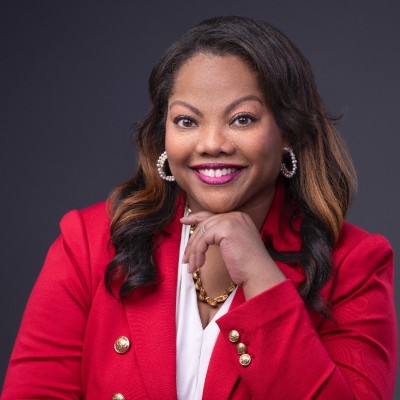 Moderator: Amber Burton
Amber.burton@har.com
Ashely Allen, Houston Community Land Trust
ashley@houstonclt.orgc, (832) 638-6763
Janel A. Young, Houston Habitat for Humanity
jyoung@houstonhabitat.org
Sharone Mayberry, Mayberry Homes, Inc. 
sharone@mayberryhomes.net, (713) 523-8585
Christa Stoneham, Houston Land Bank
info@houstonlandbank.org, (281) 655-4600
Q&A
closing remarks
thank you!